Test DE CALCUL mental
Attention : vous avez droit entre 15 et 30
 secondes suivant les calculs
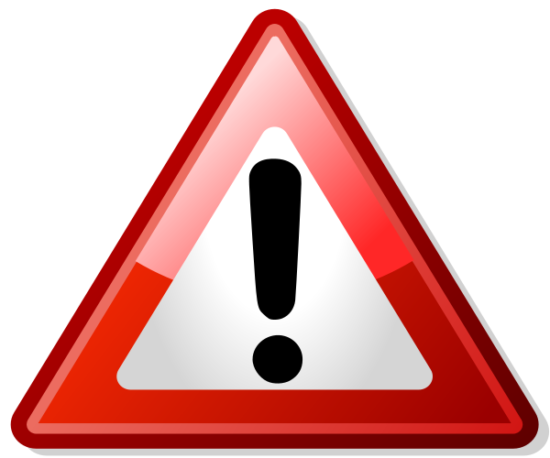 Calcul 1
Calculer pour x = 3
4x  2x²
Calcul 2
Réduire
7x²  4  15x² + 13
Calcul 3
Calculer 10 % de 48 €
Calcul 4
Réduire de 7 % un nombre, c’est le multiplier par … ?
Calcul 5
Factoriser
36x2   20x
Calcul 6
Rendre irréductible
Calcul 7
Calculer
Calcul 8
Développer et réduire
(3x  4)(5x + 2)
Calcul 9
Un coureur a une vitesse de 
12 km/h, combien de km parcourt-il en 20 min ?
Calcul 10
Compléter ce tableau de proportionnalité
FIN DU TEST